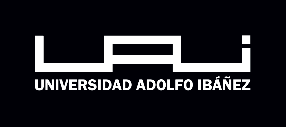 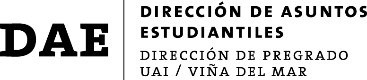 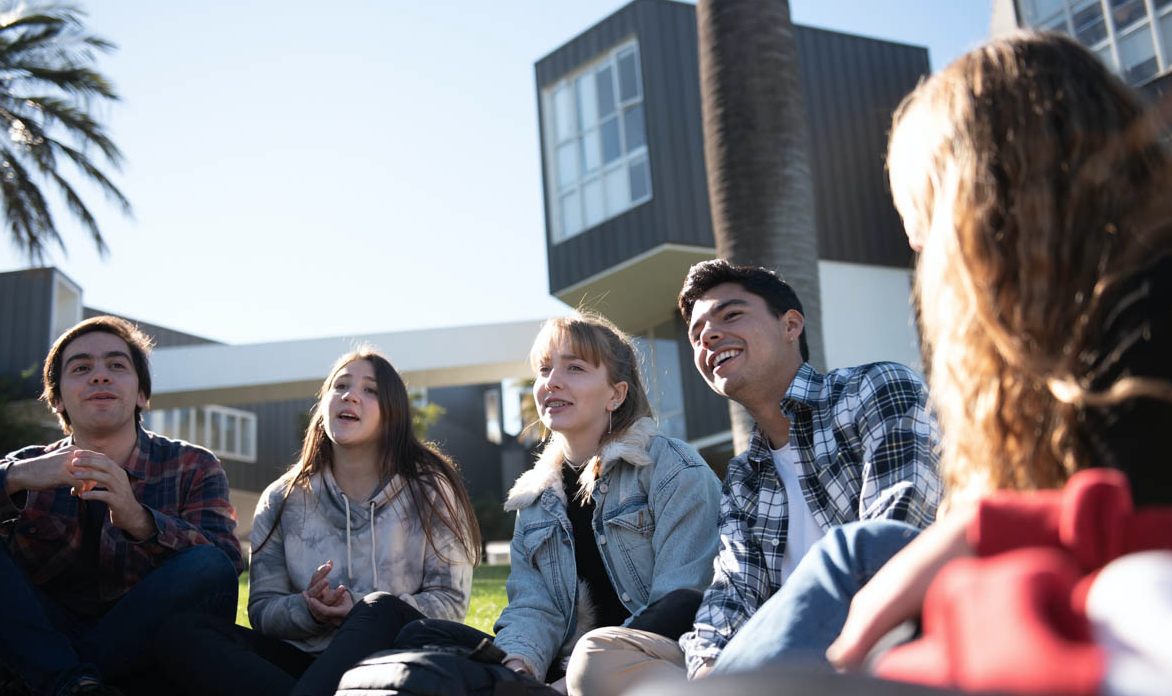 CHARLA
LOGRA EL ÉXITO ACADÉMICO, CONOCE LAS MEJORES FORMAS DE ESTUDIAR
Taller “Preparándote para rendir bien en tus pruebas”
INSCRÍBETE AQUÍ
MONDAY JANUARY 13TH, 
11:30AM - 12:40PM 

Room 112-D (live broadcasting: iUAI Systems Center YouTube channel)
Symmetry breaking inequalities are a common technique in the toolbox of integer programming. They are heavily used in practice as they can yield a vital improvement while running standard algorithms as Branch and Bound. On the other hand, our knowledge regarding techniques to automatically break symmetries in general problems is still lacking. Moreover, the theoretical implications of how different techniques affect the resulting formulation are not well understood.
INVITADO

Profesor XXX
Universidad Adolfo Ibáñez
CONTACTO:
XXX@uai.cl
(+56 2) 2331 1495
WWW.UAI.CL
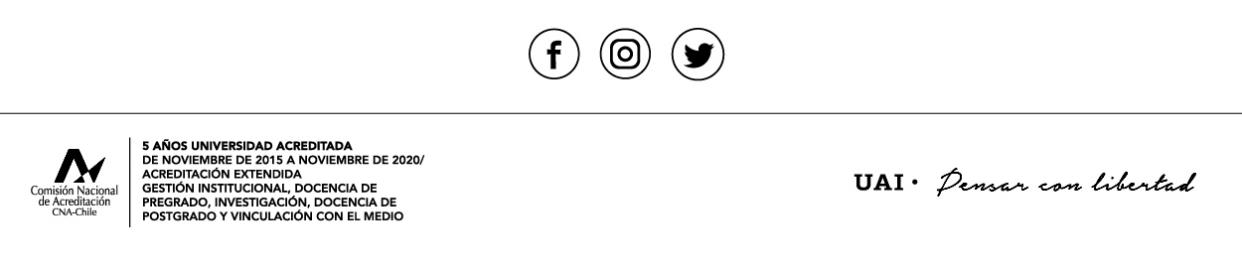 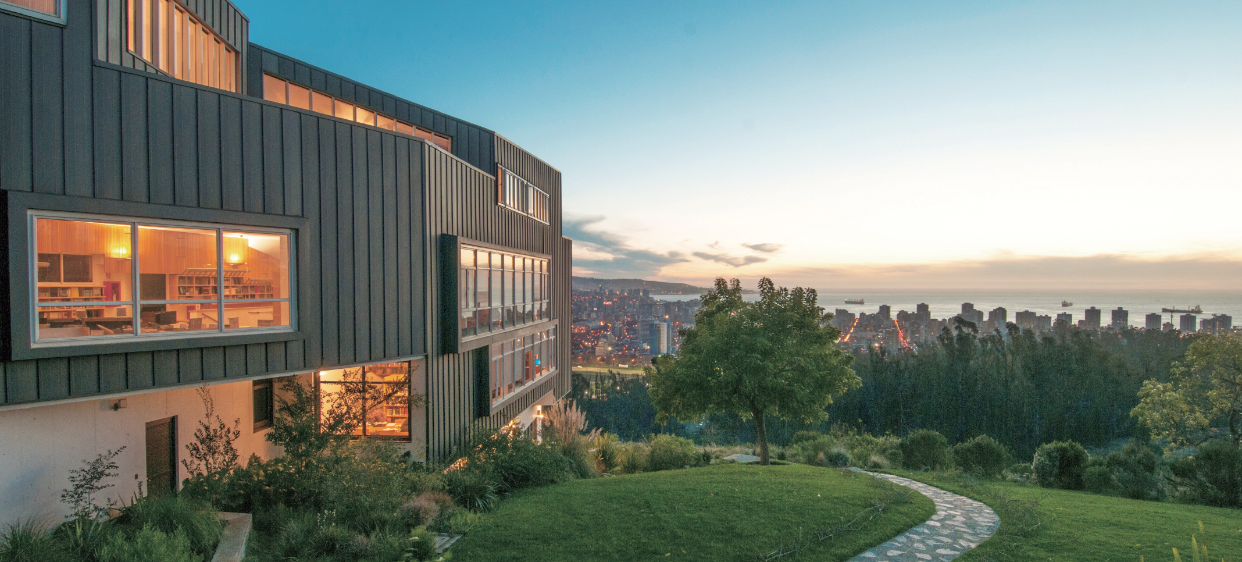 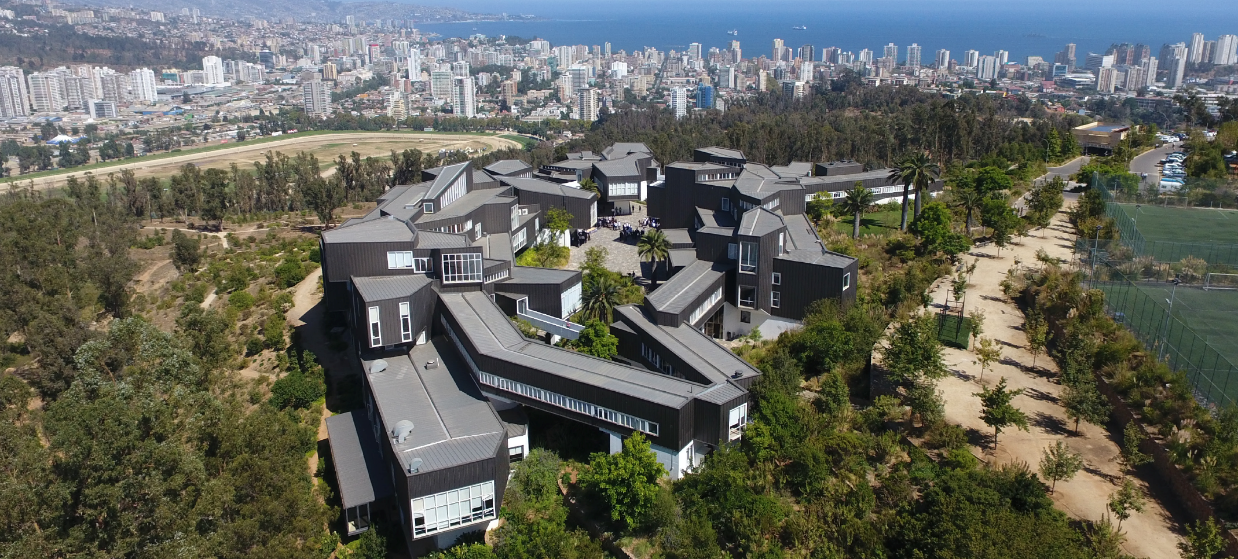 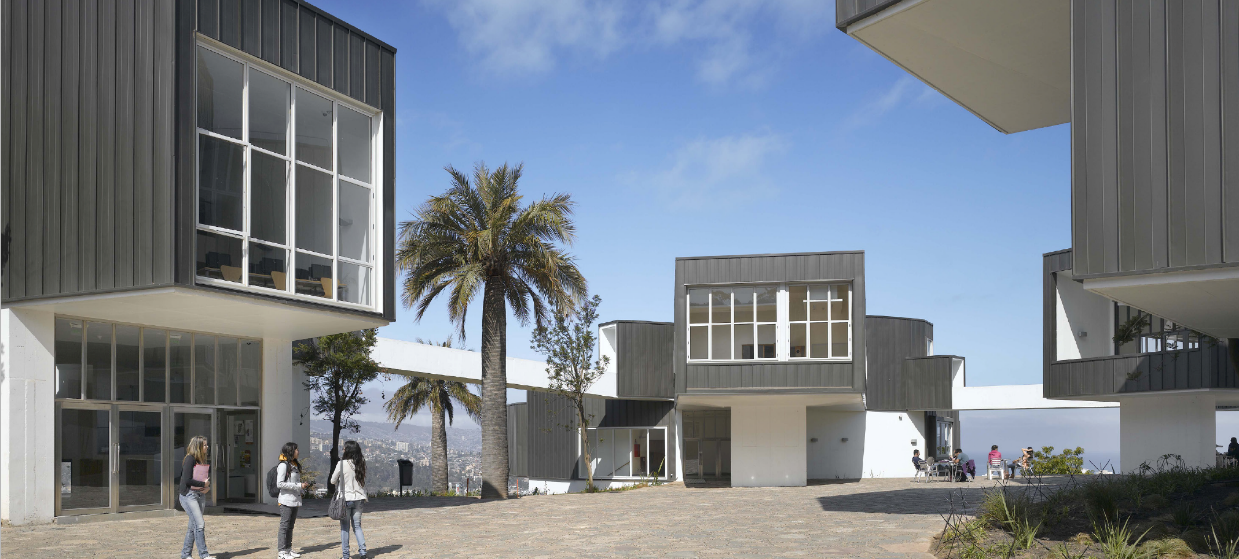